Муниципальное казенное общеобразовательное учреждение
«Школа-интернат среднего общего образования»
с. Самбург Пуровского района
Урок по технологии5 класс
Енкова Наталья Евгеньевна
учитель технологии
Задание № 1
К названиям строчек подберите соответствующие им характеристики из таблицы
1. сметочная
3. замёточная
2. намёточная
4. копировальная
Задание № 2
К терминам машинных работ подберите соответствующее содержание работы из таблицы
1. стачать
2. обтачать
3. притачать
4. настрочить
5. застрочить
Задание № 3
Определите и запишите начала названия машинных швов с общим для них окончанием
1. _________
чать
2. _________
3. _________
Тема:
 «Накладные карманы»
Задачи урока:
Познакомитесь с историей, группами карманов и их видами; сформируете умения работы с технологической картой;
Научитесь рационально выбирать технологическую операцию, анализировать, делать выводы, развивать навыки по соблюдению правил техники безопасности при выполнении швейных работ.
Сформируете навыки индивидуальной самостоятельной работы, трудолюбие и дисциплинированность, творческие способности, эстетический вкус,
Научитесь развивать умения объективно оценивать результаты своей деятельности и деятельности одноклассников по заданным критериям.
Карманы – это самая распространённая деталь швейных изделий. Они служат для временного хранения различных мелких предметов, необходимых человеку, и для отделки одежды.
Накладные карманы бывают
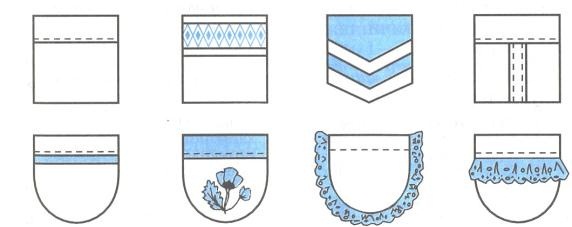 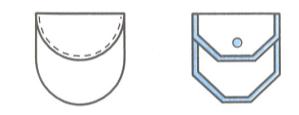 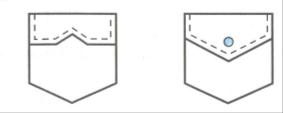 гладкие
с отворотом
Название срезов кроя кармана
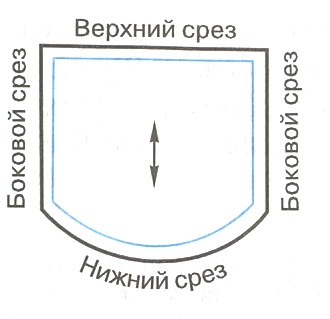 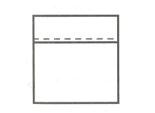 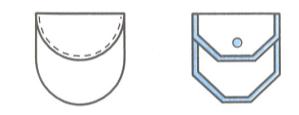 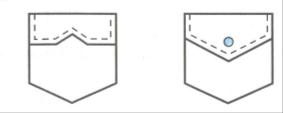 История карманов
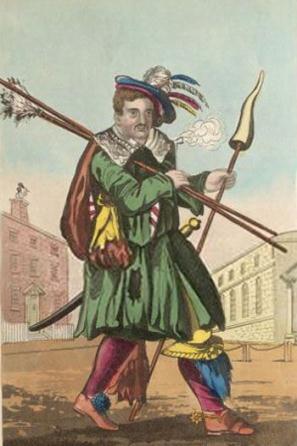 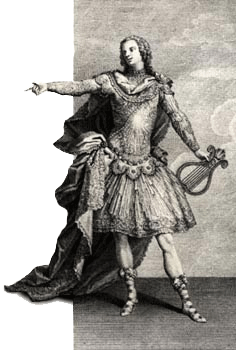 карманы на известном камзоле Людовика XIV
«омоньеры»
История карманов
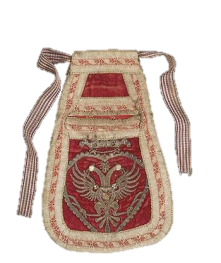 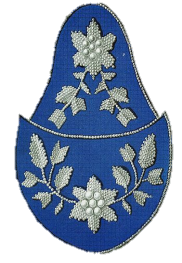 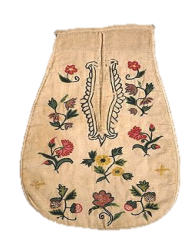 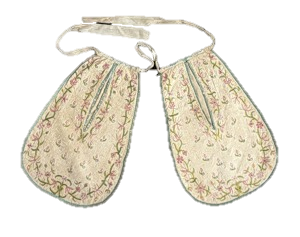 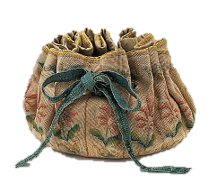 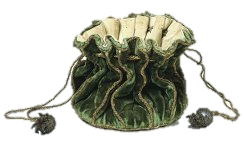 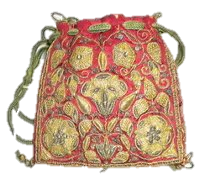 Навесные карманы и сумочки XV-XVIII вв.
История карманов
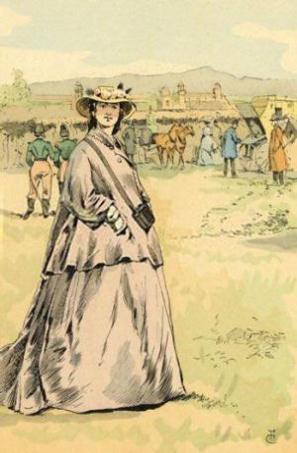 В начале XIX века карманы повсеместно начали вшивать в одежду
История карманов
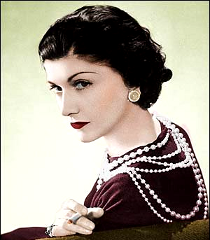 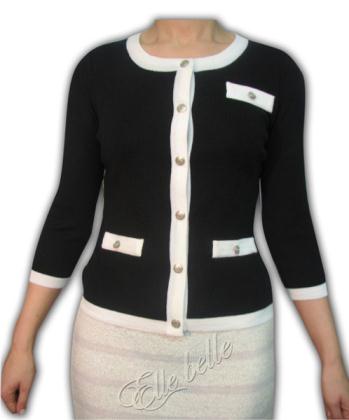 В начале XX века главной любительницей карманов считалась Коко Шанель
Использование карманов в одежде
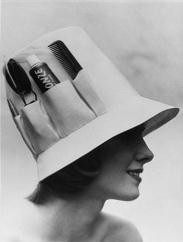 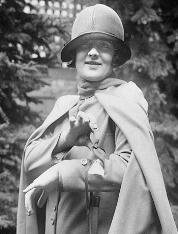 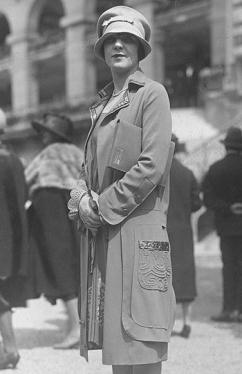 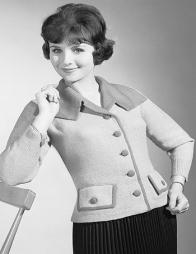 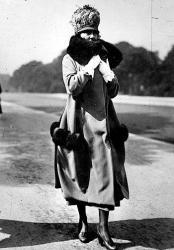 Карманы бывают разные…
Интересные факты
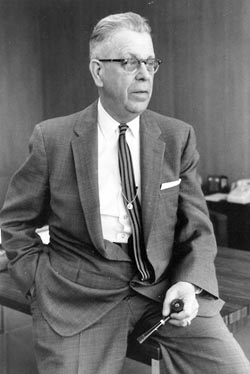 Американский учёный Перси Лебарон Спенсер в 1945 году  получил патент на использовании микроволн в приготовлении еды. Была изобретена микроволновая печь.
Во всей этой истории карман сыграл не последнюю роль
Задание № 4
Ниже перечисленные термины швов распределите в таблице по видам их исполнения:
сметать
настрочить
петельный
приметать
стачать
обтачать
заметать
притачать
Задание № 5
К терминам машинных работ подберите соответствующие им характеристики из таблицы
4. длина
стежка
5. ширина
стежка
1. шов
2. строчка
3. стежок
Задание № 6
Определите и запишите в таблицу отдельно колющие и режущие предметы
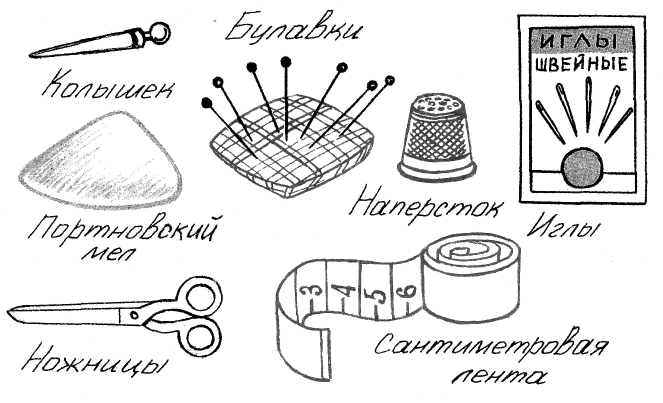 «Ателье»
Я сшил бы еще …
 Больше всего мне понравилось…
 На сегодня хватит…
 Я перешил…
Используемая литература и Интернет-ресурсы:

Электронное пособие: «Технология. Технический и обслуживающий труд» девочки 5-9 классы. – Издательская фирма «Сентябрь», 2009 год.
http://fashion.russiaregionpress.ru/archives/38971
http://wiki.combats.me/index.php/%D0%9A%D0%B0%D1%80%D0%BC%D0%B0%D0%BD%D1%8B
http://c-cafe.ru/days/bio/33/coco.php